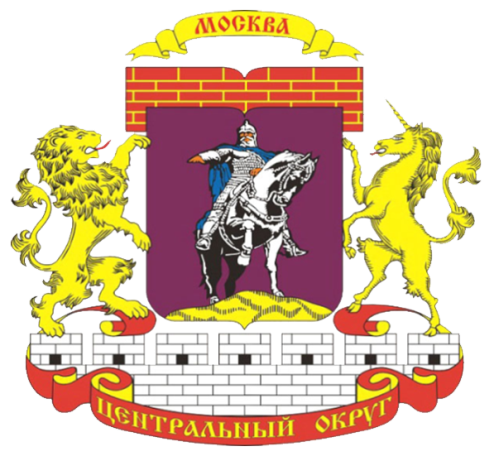 УТВЕРЖДАЮ
					Глава управы
					Тверского района
					_____________С.Е. Золотарев
 
 
 
 
 
  
АЛЬБОМ
благоустроительных решений на дворовой территории по адресу: 
Новолесная ул., д.6А 
 
 
 
Сформирован
Директор ГБУ «Жилищник 
района Тверской»
 
_________________Э.С. Ханахян
Планировочное решение двора
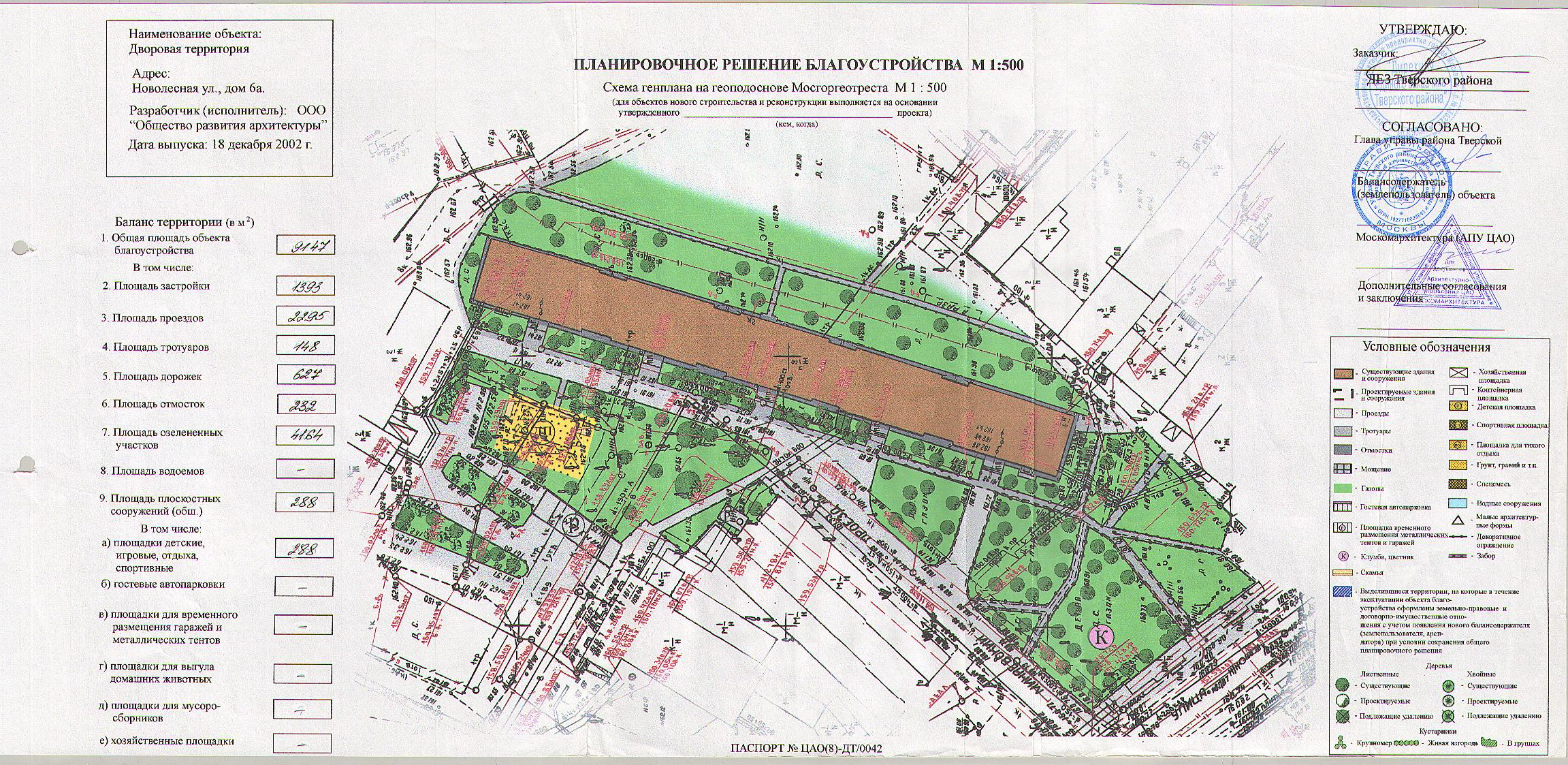 Согласование планировки двора
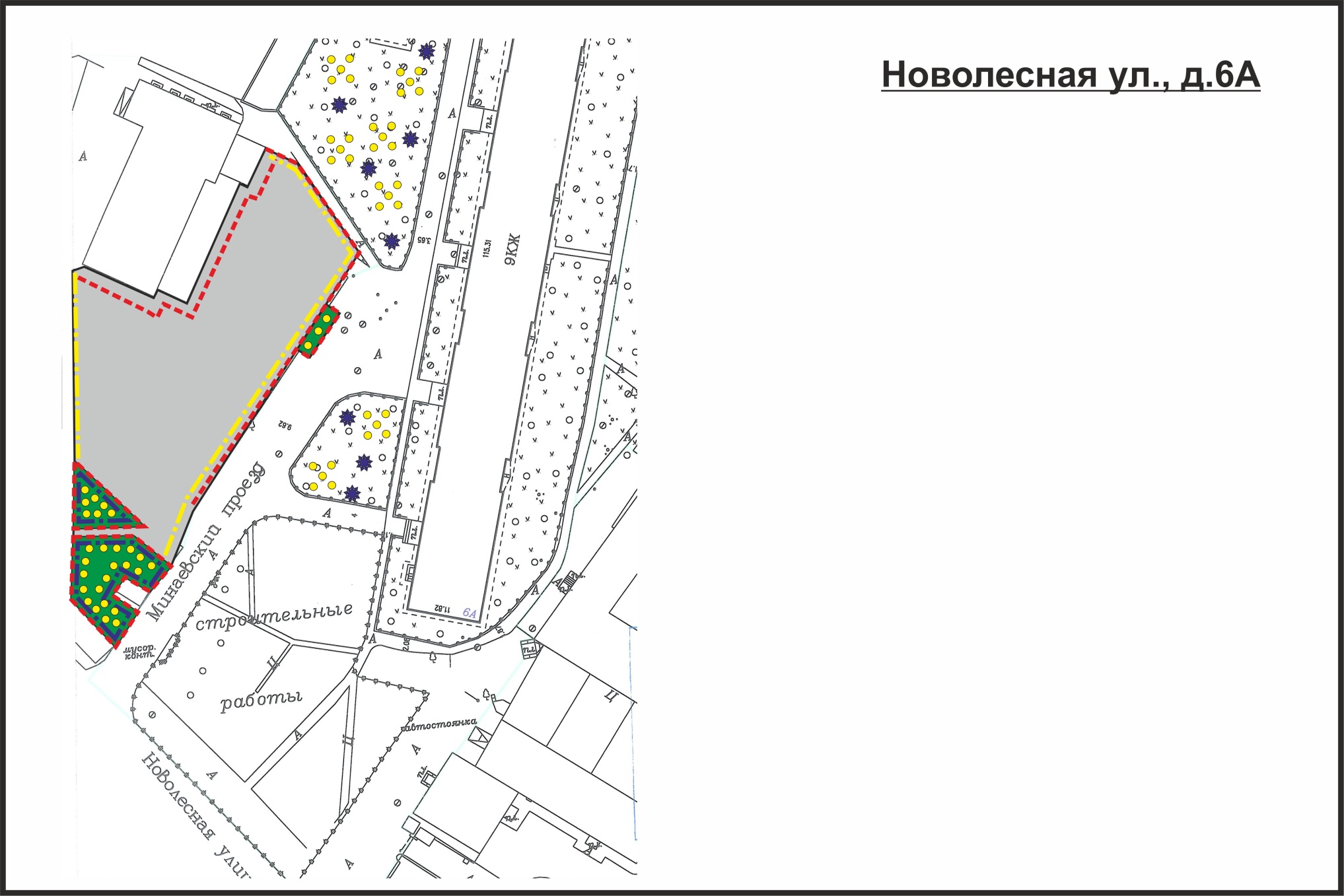 Схема устройства площадок различного 
назначения
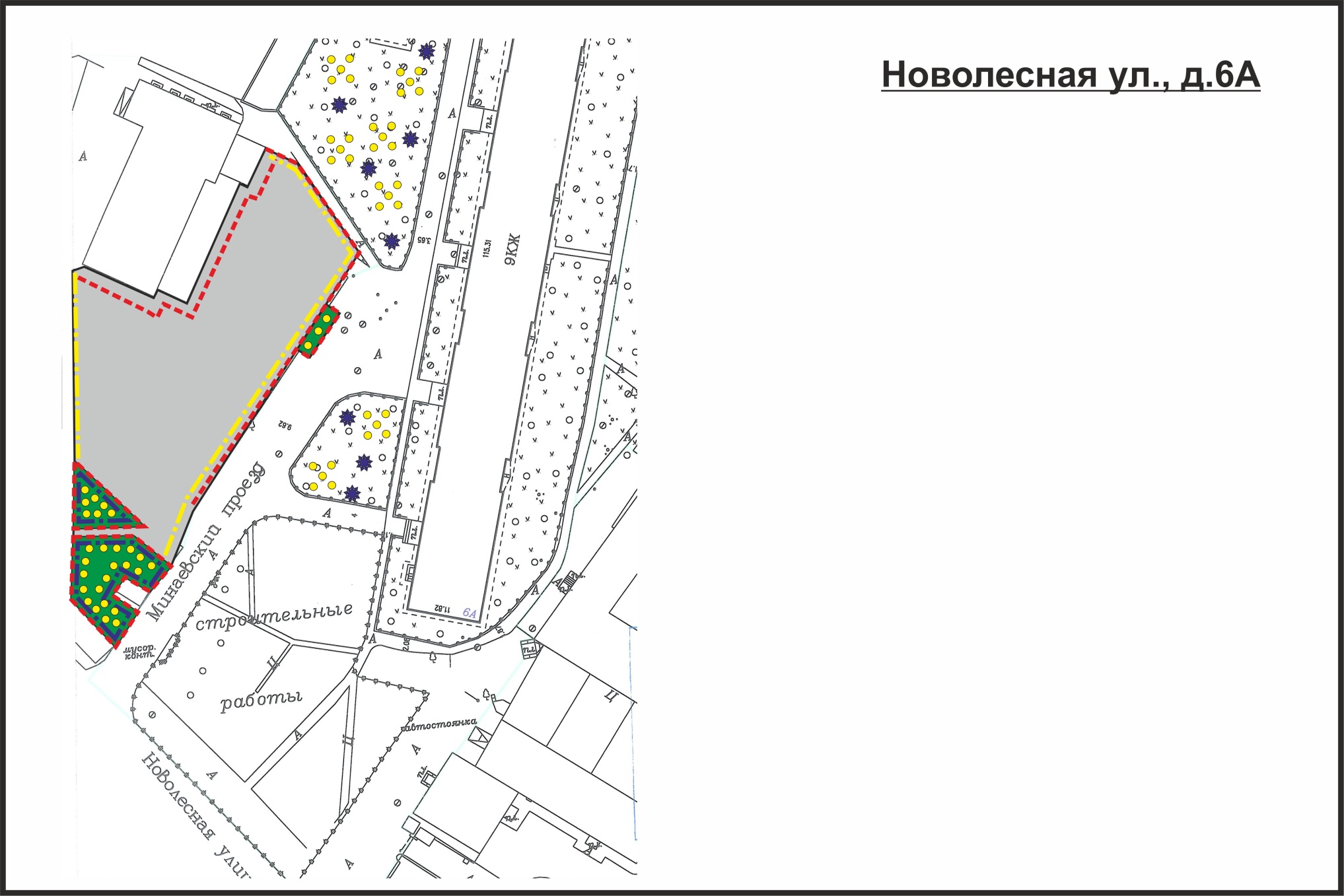 Асфальтобетонное покрытие
Газон
Устройство опор освещения
назначения
Озеленение территории
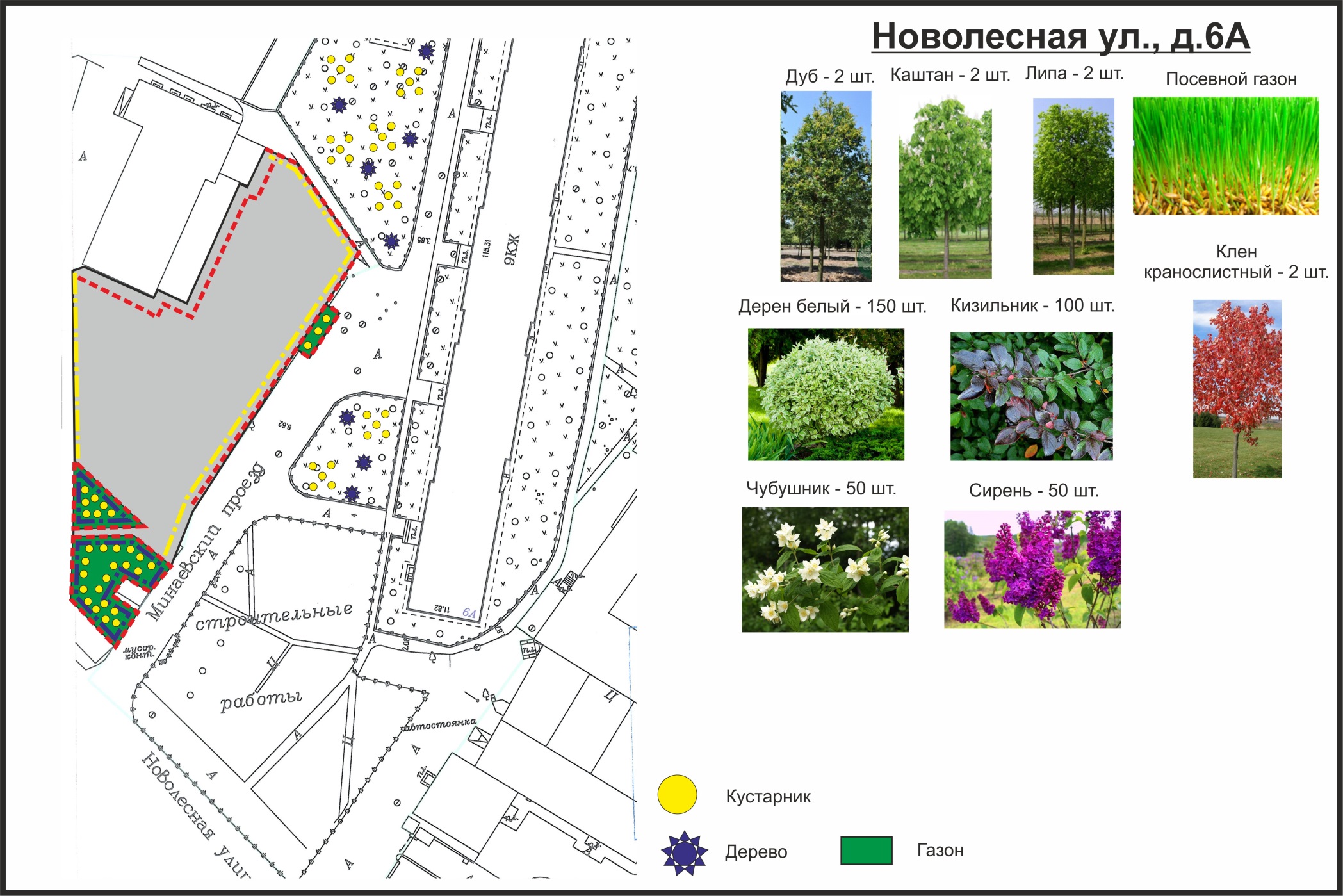 Устройство ограждений
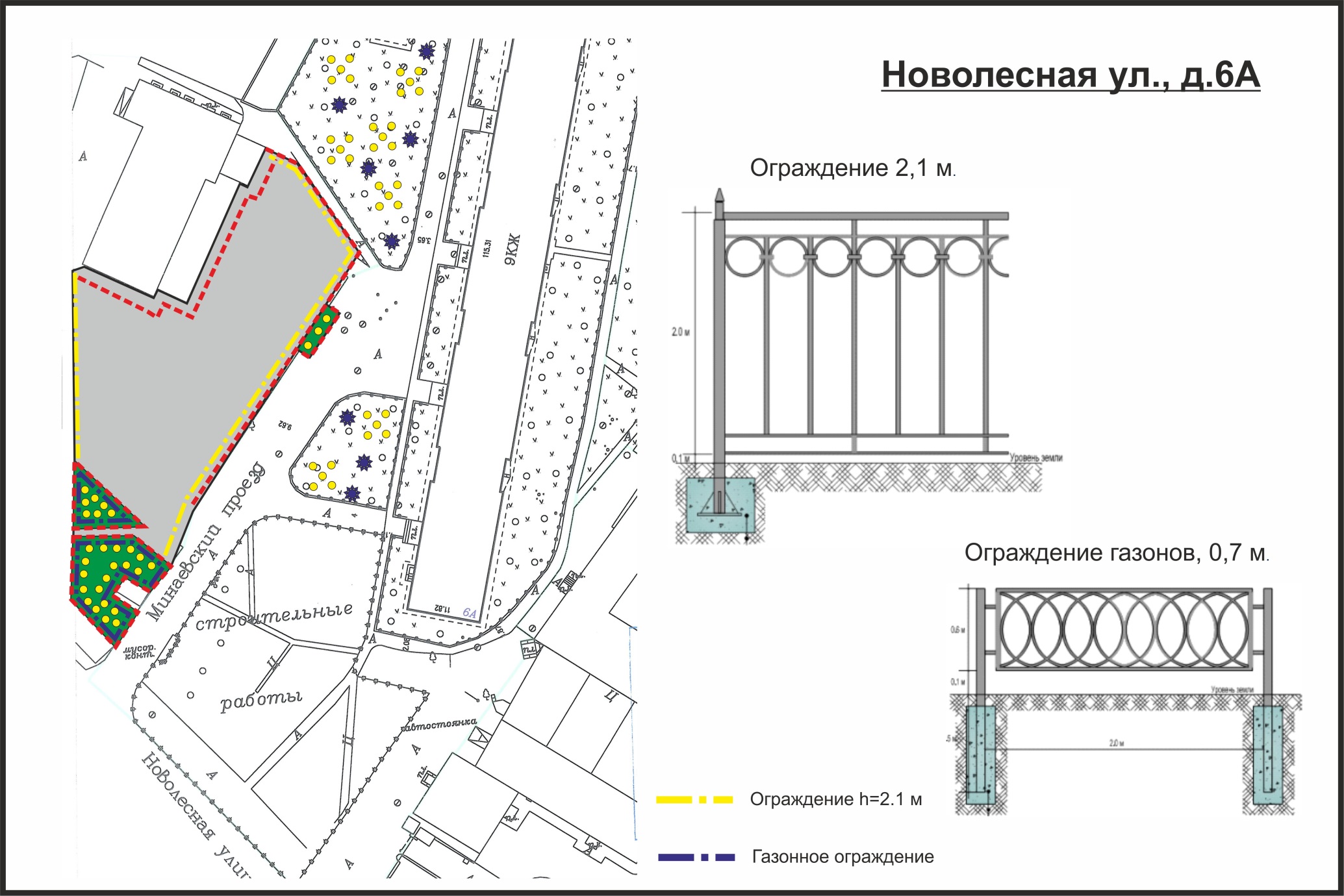 Итоговая схема благоустройства
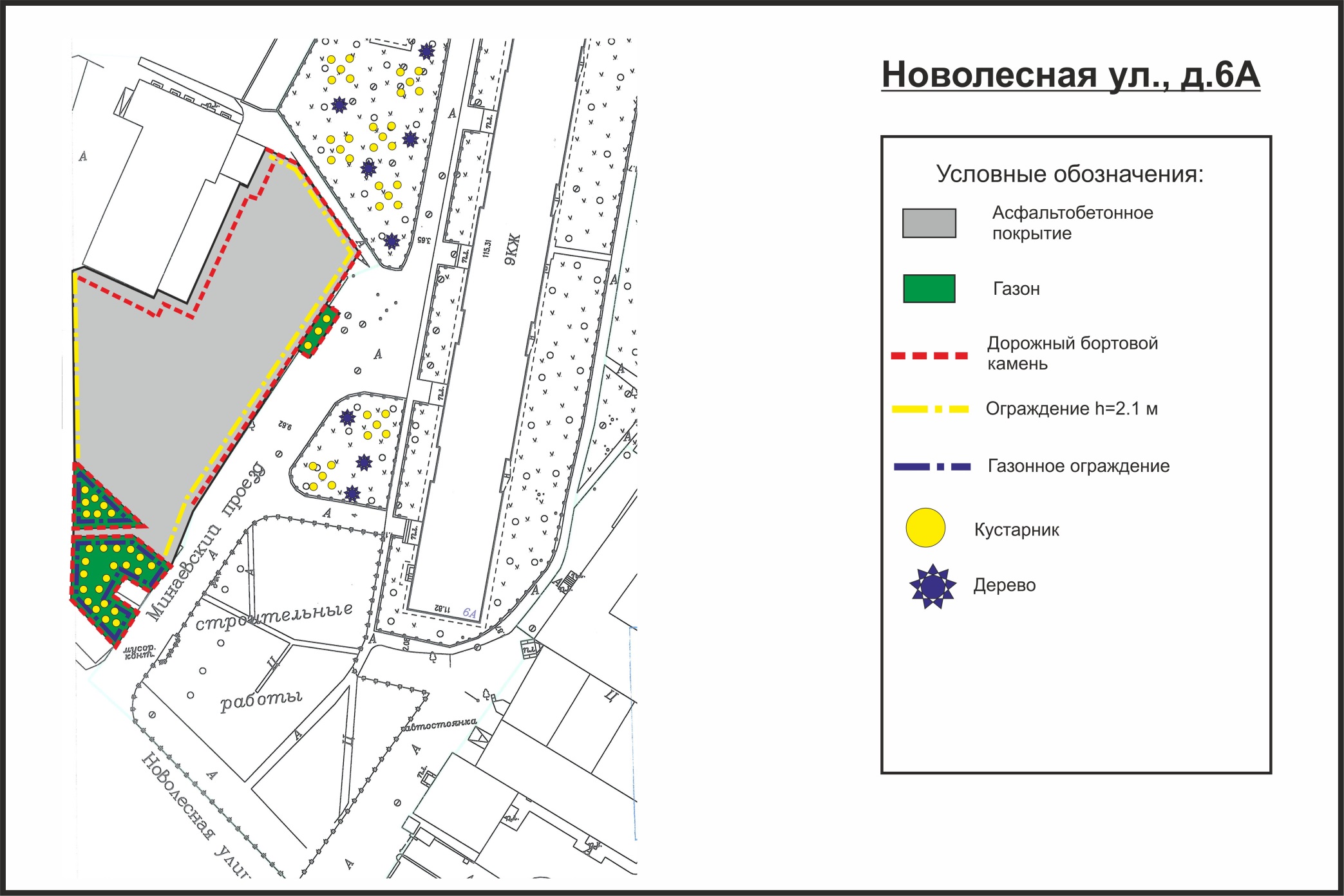 Лист согласования с жителями
Лист согласования с жителями
Лист согласования с жителями